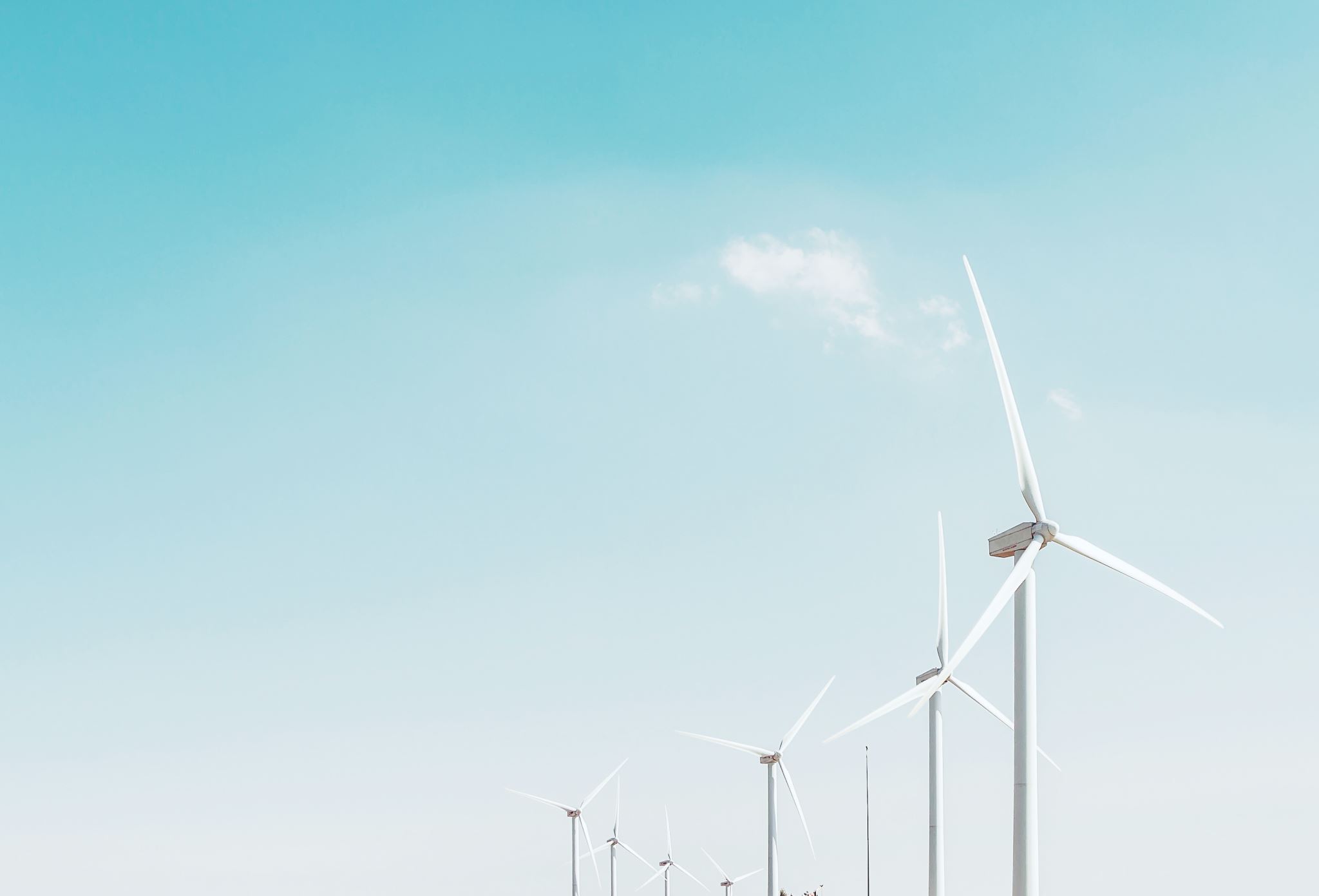 SPOTKANIE INFORMACYJNE DLA MIESZKAŃCÓW GMINY KOCIERZEW POŁUDNIOWY
„Zielona Energia w Gminie Kocierzew Południowy – ETAP II”
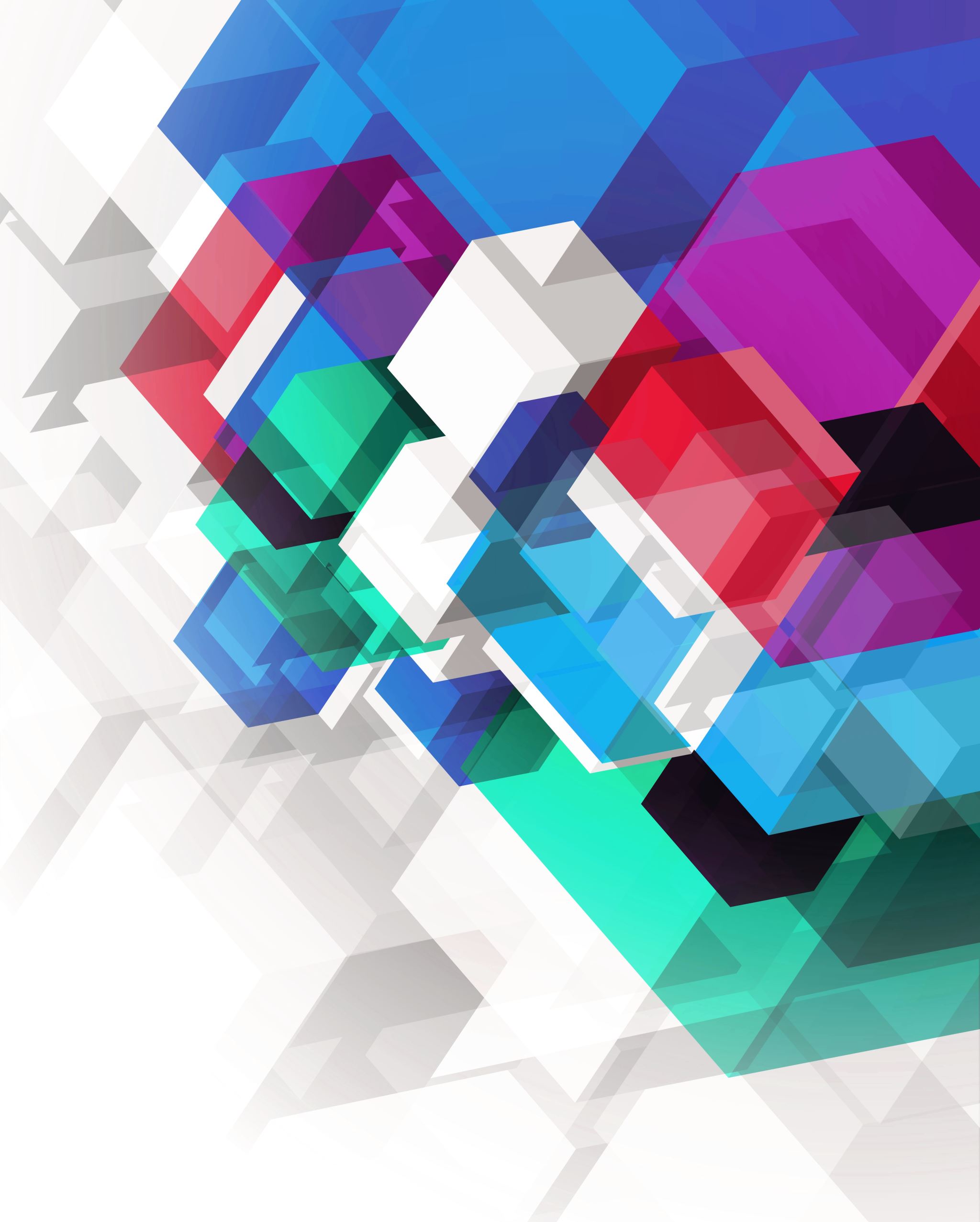 O DOFINANSOWANIU:- 70-85% dofinansowania dla instalacji OZE,- brak opodatkowania mieszkańców,- termin składania rok 2023 lub 1 kwartał 2024- w przypadku powodzenia i uzyskania dotacji realizacja zadania to rok 2024/2026- prosimy o współpracę i szybkość reakcji na informacje UG- zastrzegamy sobie możliwość zmiany wielkości/mocy instalacji- wszelkie prace dostosowawcze wykonujemy dopiero po podpisaniu umowy właściwej z UG- akceptacja rozwiązań wybranych w przetargu brak możliwości dużego zakresu indywidualności- możliwość skorzystania więcej niż z jednego źródła OZE- wszystkie instalacje na tym samym standardzie
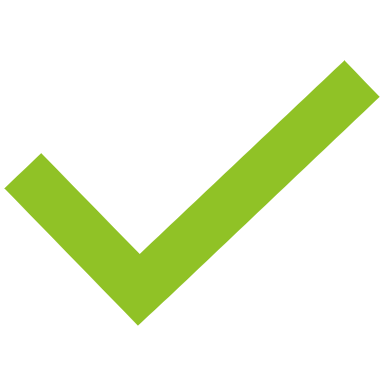 WARUNKI UDZIAŁU W PROGRAMIE:- posiadanie własnej dokumentacji projektowej, którą następnie należy przekazać bezpłatnie na potrzeby Gminy,- wizja lokalna – analiza techniczna możliwości montażu źródła OZE, pozytywna weryfikacja techniczna,- posiadanie własnej dokumentacji projektowej ( po uzyskaniu dotacji przez Gminę,- uregulowana sytuacja prawna budynku na którym mają być wykonane instalacje OZE,- uregulowane kwestie podatkowe i śmieciowe na nieruchomości na której ma być umieszczona instalacja,- brak prowadzonej działalności gospodarczej w budynku objętym dotacją- podpisanie wszelkich umów, regulaminów i deklaracji oraz innych niezbędnych dokumentów do realizacji zadania
WKŁAD WŁASNY UCZESTNIKA PROJEKTU:- weryfikacja techniczna obiektu ETAP I: 150 zł brutto za każde źródło OZE, w przypadku kilku źródeł na tym samym adresie każde następne to koszt 100 zł brutto.1 OZE = 150 zł	2 OZE = 250 zł	3 OZE = 350 złW przypadku braku możliwości technicznych montażu zostanie zwrócona kwota pomniejszona o 50 zł za każde źródło- dokumentacja projektowa ETAP II:*	350 zł brutto projekt kolektorów słonecznych*	350 zł brutto projekt kotła na biomasę*	350 zł brutto projekt magazyn energii*	400 zł brutto projekt instalacji PV – w przypadku 	instalacji powyżej 6,5 kW wymagane uzgodnienie ze 		strażakiem w wysokości 250 zł brutto dodatkowej 	dopłaty*	500 zł brutto projekt pompy ciepła*	600 zł brutto projekt zestawu instalacja PV oraz 	magazyn energii*	650 zł brutto projekt instalacji PV oraz pompy ciepła*	700 zł brutto projekt instalacja PV, magazyn energii 	oraz pompa ciepłaW PRZYPADKU WERYFIKACJI TECHNICZNEJ KOSZT WIZJI LOKALNEJ JEST BEZZWROTNY BEZ WZGLĘDU NA REZULTAT POZYSKANIA DOTACJI PRZEZ GMINĘ.
KOLEJNOŚĆ REALIZACJI ZADANIA
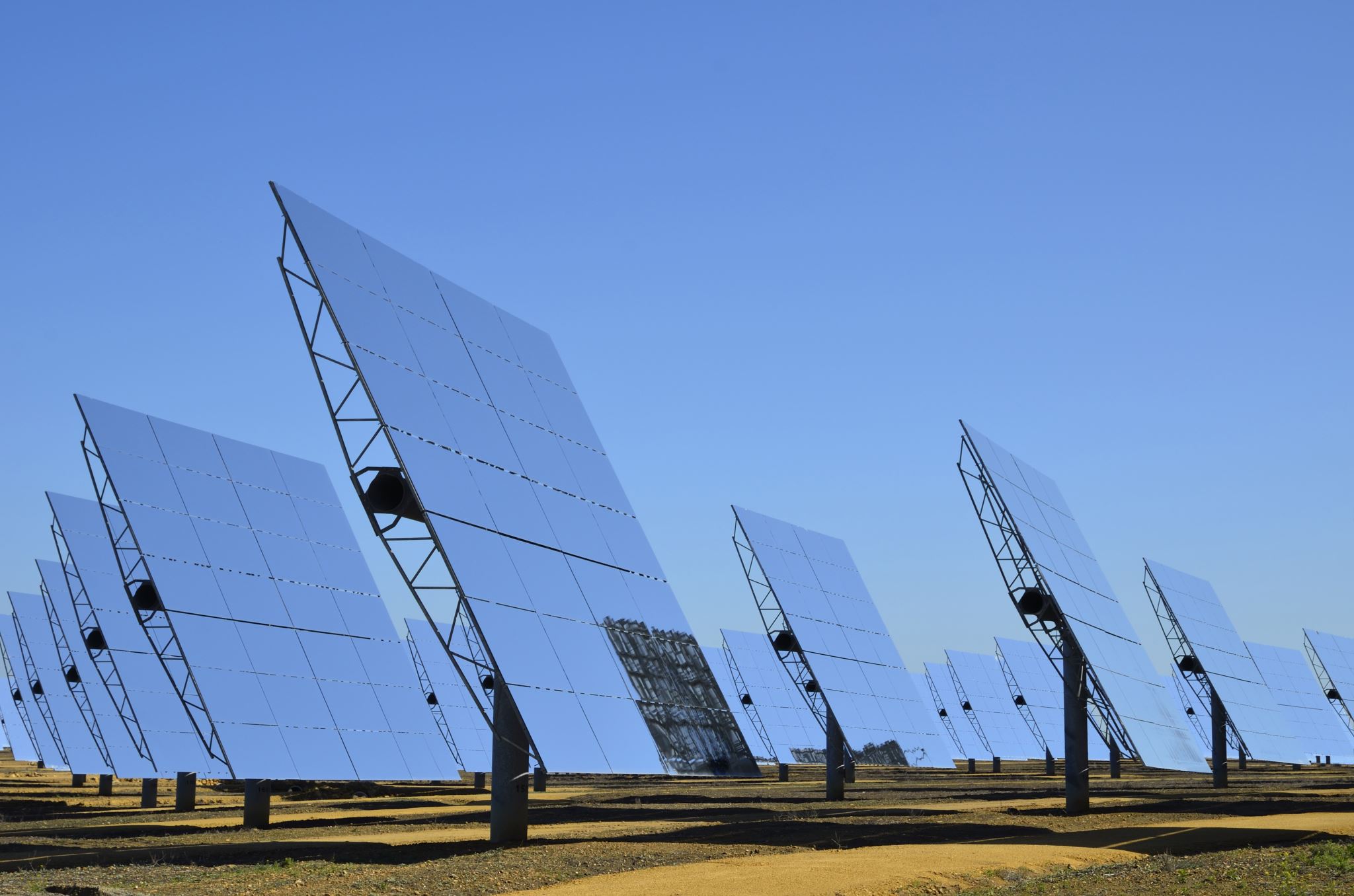 ORIENTACYJNE CENY ZESTAWÓW INSTALACJI OZE Z PODZIAŁEM NA POSZCZEGÓLNE TYPY:
Panele fotowoltaiczne cena netto
	– 1 kW = 7 000 zł
Kolektory słoneczne cena netto
	- 2 kolektory 200 litrów zasobnik 	= 15 800 zł
	- 3 kolektory 300 litrów zasobnik 	= 17 860 zł
	- 4 kolektory 400 litrów zasobnik 	= 19 350 zł
	- 5 kolektorów 500 litrów zasobnik         = 21 430 zł
Kotły na pellet wraz z zbiornikiem cwu, wkładem kominowym cena netto
	- 16 kW = 41 000 zł
	- 20 kW = 43 000 zł
	- 25 kW = 46 000 zł
	- 32 kW = 48 000 zł
Pompy ciepła powietrzne do ogrzewania budynków i ciepłej wody użytkowej cena netto
	- ceny od 55 000 zł do 90 000 zł
Magazyn energii do instalacji PV cena netto
	- pojemność ok 4 kWh 		= 25 000 zł
	- pojemność ok 7,5 kWh		= 31 000 zł
	- pojemność ok 11,5 kWh	= 39 000 zł
	- pojemność ok 15 kWh		= 44 000 zł
	- pojemność ok 20 kWh		= 53 000 zł
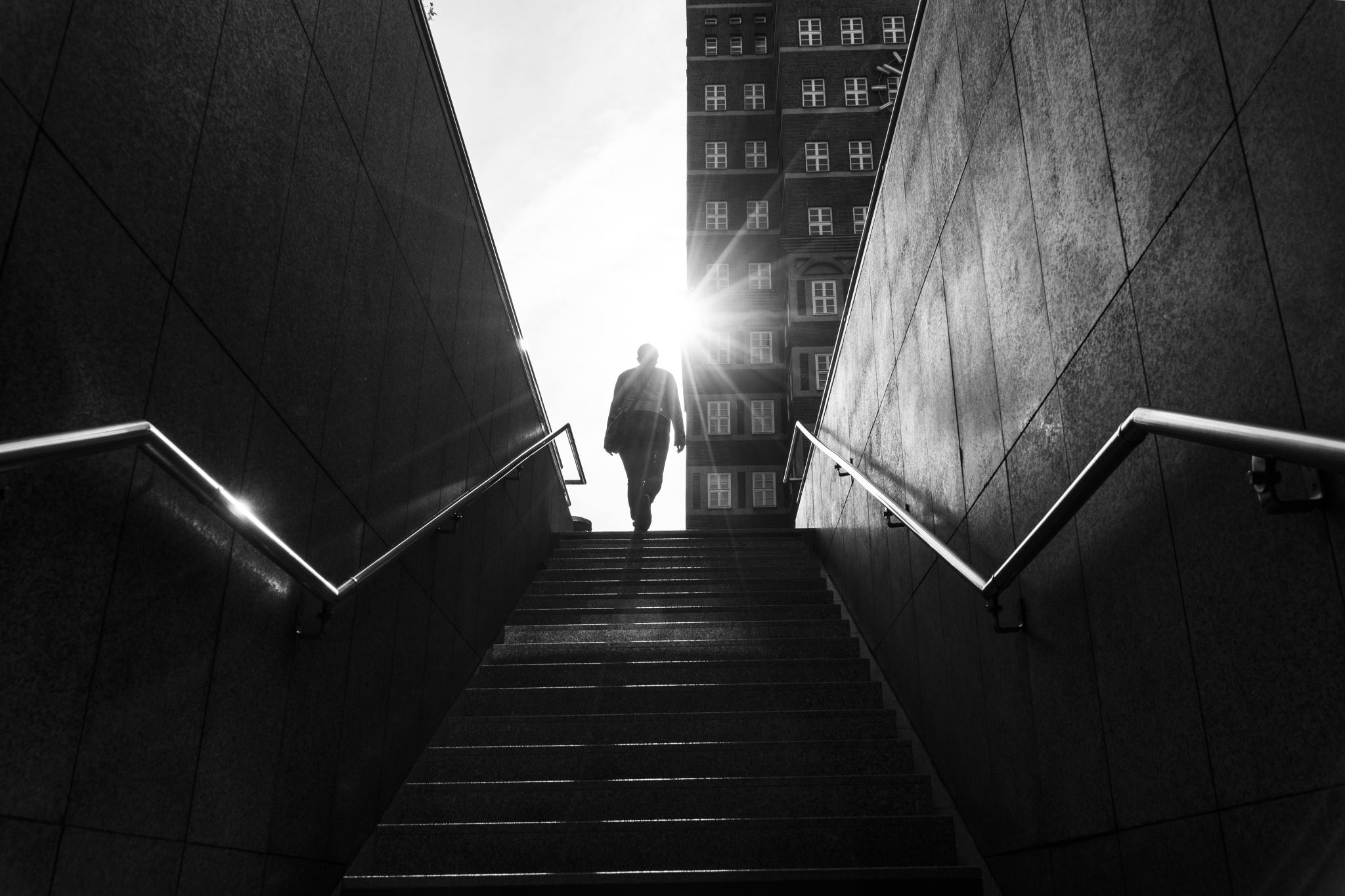 Informacje ważne !!!
wykonane opracowanie techniczne zostanie przekazane przez Beneficjenta bezpłatnie dla Gminy na potrzeby dalszej realizacji projektu
wykonane opracowania techniczne są poglądowe i mogą ulec zmianie ilości oraz mocy w czasie realizacji projektu ze względu na długi czas procedur wnioskowo-przetargowych
opracowanie techniczne jest niezbędne do przystąpienia o dofinansowanie.   W przypadku gdyby nie udało się pozyskać dofinansowania przez Gminę koszt związany z dokumentacją przepada ( nie podlega zwrotowi ).
W przypadku rezygnacji Beneficjenta z udziału w projekcie nie ma możliwości zwrotu kosztów związanych z wykonaniem opracowań technicznych
Podczas wizji lokalnych zostaną przekazane informacje związane z koniecznością wykonania prac dodatkowych niezbędnych do montażu urządzeń, które to prace będą po stronie Użytkownika. 
      Wskazany zakres prac należy ostatecznie ustalić z Wykonawcą inwestycji
Ostateczna lokalizacja jak i możliwości techniczne montażu urządzeń leżą po stronie Wykonawcy
Na etapie prac inwentaryzacyjnych zastosowane są uśrednione wymiary urządzeń obecnie dostępne na rynku